FIELDFRESH FOODS
SAP Case Study
FieldFresh– SAP Migration/ Upgrade & SAP AMS
Client 
Overview
FieldFresh Foods Private Limited is a joint venture between Bharti Enterprises & Del Monte Pacific Limited. The company offers processed food and beverage products in India under the brand Del Monte and fresh vegetables in its export markets under the brand FieldFresh. It has implemented the ERP software, SAP ECC6 EHP2.
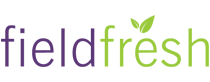 Scope of Work
Solution Highlights
Heterogeneous Migration of SAP landscape from On-premises Wipro to Sify Cloud 
SAP landscape to be moved from Solaris/DB2 FP2 to Linux/DB2 FP9
SAP ECC6 E (DEV/QA/PRD)
Solution Manager & SAP Router
SAP BI
Upgraded from EHP2 to EHP7
Modules
FI, CO, MM, SD, PP, QM, HCM, LE, Basis, ABAP/4 EP
1 Company, 34 Plants (2 – Manufacturing , 32 – Depot)
Migrated the SAP DEV,QAS and PRD server from existing server in WIPRO DC to Sify Cloud
Migrated SAP from Solaris to Linux OS
Providing L2 & L3 support in FI,CO, MM, SD, LE, PP, QM, HR, Basis & ABAP modules
SAP Users – 460
50 No. of CR completed in AMS year 2019
5000+ No of tickets raised and resolved
1000+ SAP tickets
4000+ Infra tickets
Benefits
Challenges
TCO reduced significantly 
Improvement in SAP system and DB performance
Scalable (being on Cloud) 
Single window service for Infra as well as SAP services
Port opening for the New Cloud Servers.
Transporting the SAP Export from Source to Target Server
SAP Server Connectivity for both the Source and Target SAP servers
Downloading the SAP Dumps and moving it to the Servers
Knowledge Transition
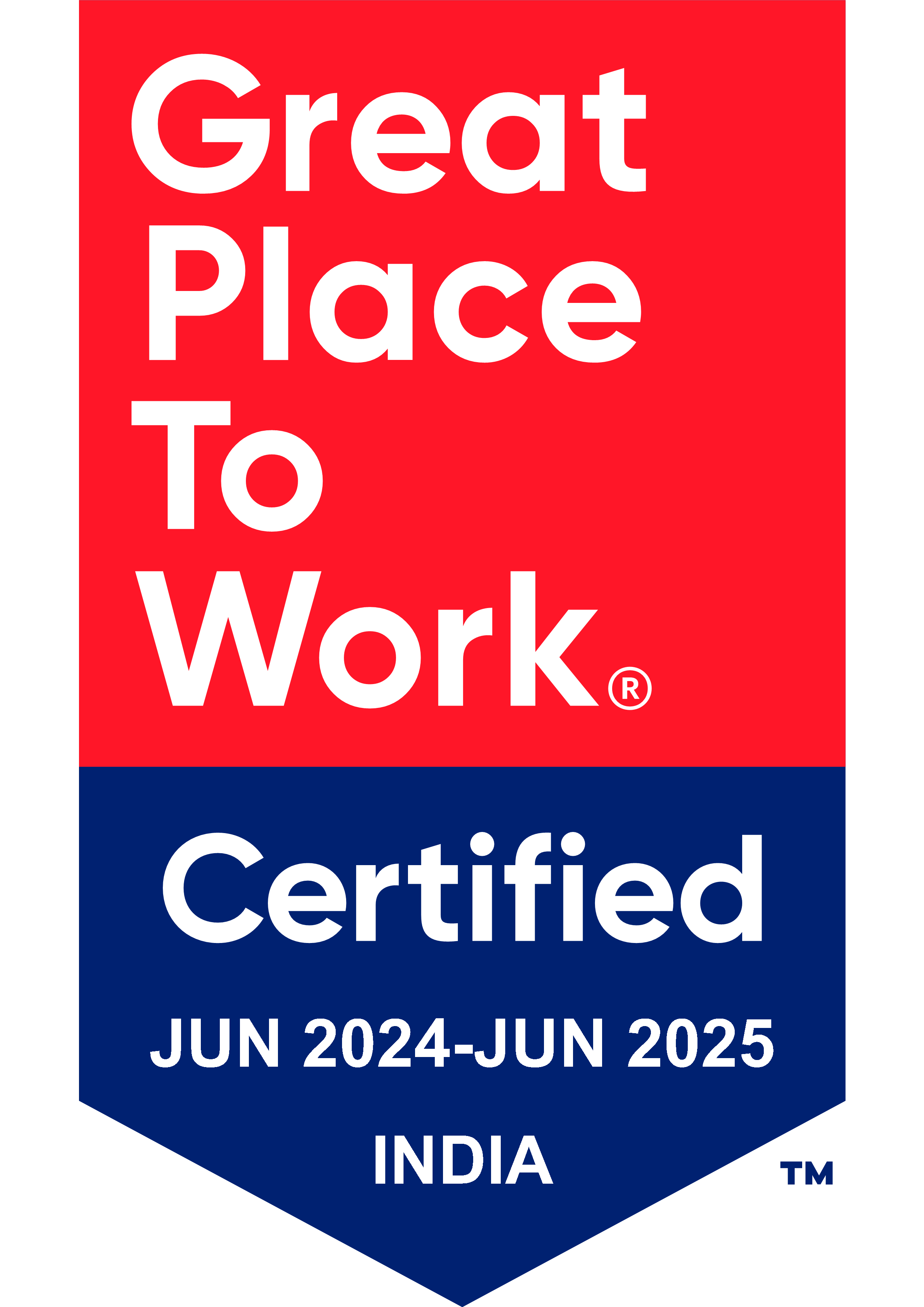 Thank You